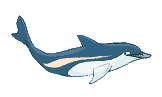 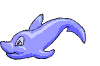 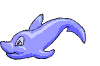 büyük
küçük
Ninem:    -Büyüklerine saygılı ol, küçüklerini sev dedi.
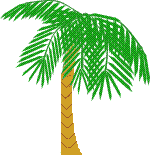 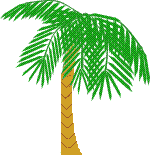 uzun
kısa
Basketçiler uzun, halterciler kısa boylu olur.
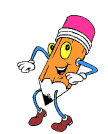 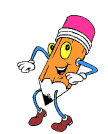 ince
kalın
Benim için kitap okurken, kalın yada ince olması önemli değil.
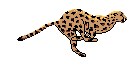 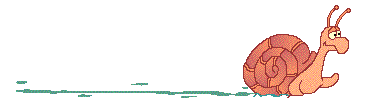 hızlı
yavaş
Kaplan ne kadar hızlı ise salyangoz o kadar yavaştır.
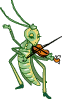 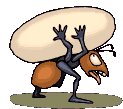 çalışkan
tembel
Tembel yada çalışkan olmak senin elinde.
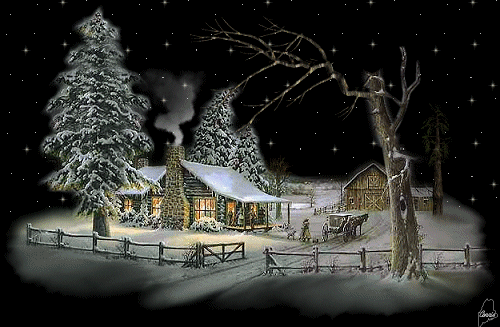 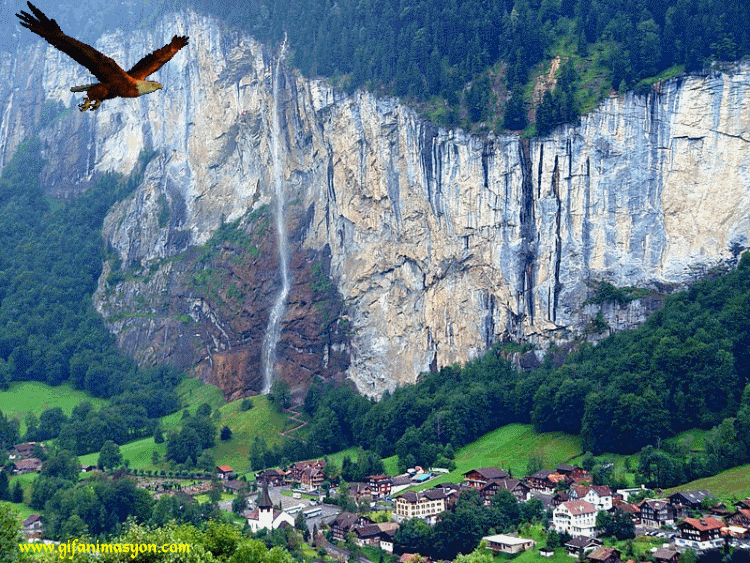 gece
gündüz
Kış mevsiminde geceler uzun, gündüzler kısa olur.
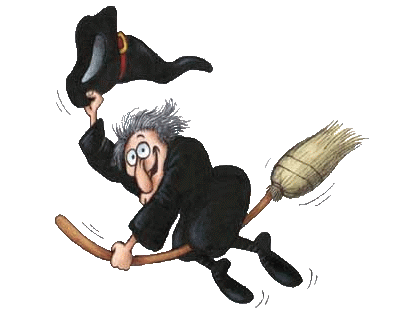 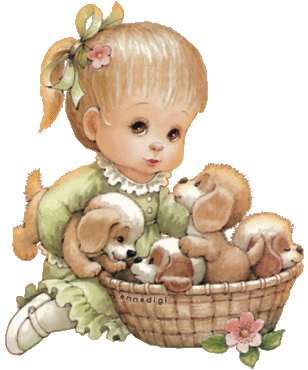 güzel
çirkin
Güzeli ağlatırlar, çirkini söyletirler.
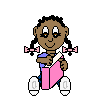 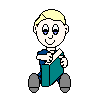 erkek
kız
Sınıftaki kız ve erkek öğrencilerin toplamı elli mi?
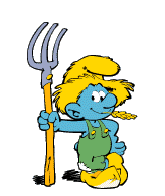 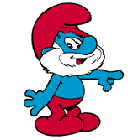 yaşlı
genç
Bedenim yaşlandı, fakat ruhum hâlâ genç.
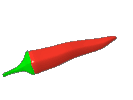 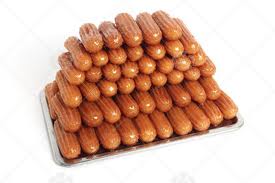 acı
tatlı
Antakya’nın acı yemekleri de tatlıları da nefistir.
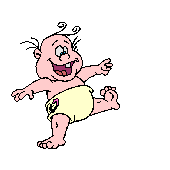 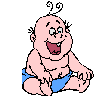 şişman
zayıf
Annem şişman, babam zayıftır.
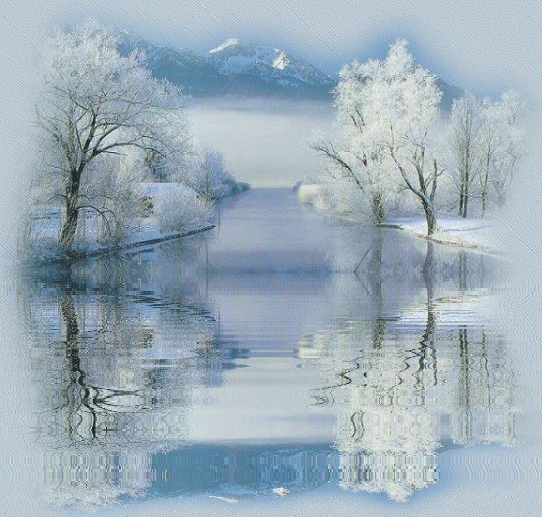 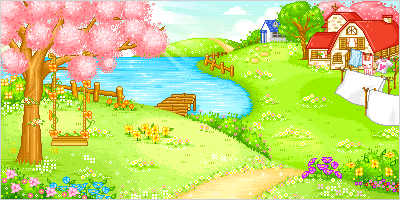 kış
yaz
Yazın başı pişenin, kışın aşı pişer.
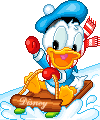 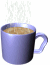 soğuk
sıcak
Çorbayı sıcak, ayranı soğuk severim.
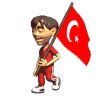 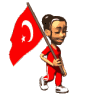 bayan
bay
Baylar ve bayanlar birlikte halay çektiler.
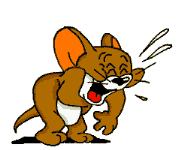 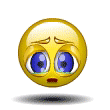 gülmek
ağlamak
Kimi gün güldük, kimi gün ağladık.
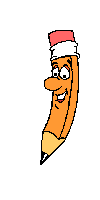 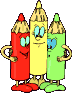 tekil
çoğul
Sınıfta, tekil ve çoğul kelimeler ile ilgili sunum yaptım.
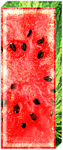 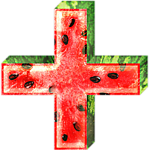 eksi
artı
Toplama işlemi yaparken artı, çıkarma işlemi yaparken eksi sembollerini kullanırız.
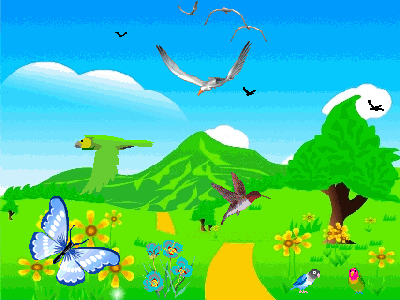 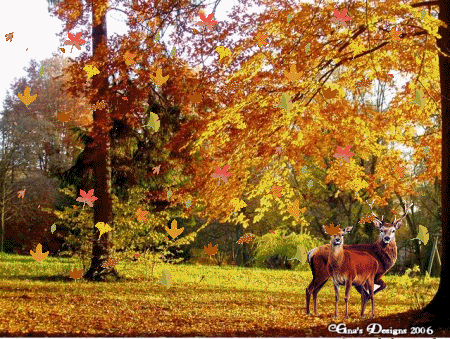 ilkbahar
sonbahar
İlkbaharda yeşeren doğa, sonbaharda sararır.
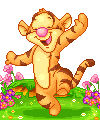 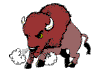 neşeli
üzgün
Biz neşeli gençleriz, hiç üzüntü bilmeyiz.
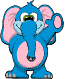 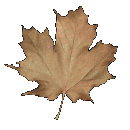 ağır
hafif
Evinizdeki ağır ve hafif varlıklara örnekler veriniz.
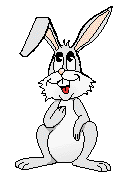 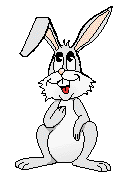 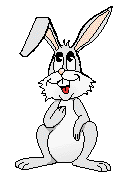 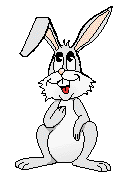 az
çok
Paraya az, morale çok ihtiyacımız var.
korkak – cesur
iç – dış
dost – düşman
kâr – zarar
ucuz – pahalı
boş – dolu
dar – geniş
Yukarıdaki kelimeleri okuyunuz ve anlamlarını düşününüz. Sizce bu kelimeler zıt anlamlı mıdır?Üç tanesiyle cümle kurunuz
açık – kapalı
aktif – pasif
aşağı – yukarı
ileri – geri
acemi – usta
kolay – zor
alt – üst
Yukarıdaki kelimeleri okuyunuz ve anlamlarını düşününüz. Sizce bu kelimeler zıt anlamlı mıdır?Üç tanesiyle cümle kurunuz
sağlam – çürük
açık – kapalı
ilk – son
ak – kara
aç – tok
beyaz – siyah
er – geç
kuru – yaş
alt – üst
ret – kabul
cimri – cömert
Yukarıdaki kelimeleri okuyunuz ve anlamlarını düşününüz. Sizce bu kelimeler zıt anlamlı mıdır?Üç tanesiyle cümle kurunuz
doğu-batı

 okul-mektep

 armağan – hediye

 mektup – name
Hangi seçenek diğerlerinden farklıdır?
soru – cevap

 yatay – dikey

  hızlı –süratli

  ilk - son
Hangi seçenek diğerlerinden farklıdır?
A) Yazın başı pişenin kışın aşı pişer.
B) Akıllı düşman akılsız dosttan hayırlıdır.
C) Tok, acın halinden anlamaz.
D) Ayşegül bahçeden gül topladı.
Yukarıdaki  cümlelerin hangisi farklıdır?
A) İyi evlat babayı vezir, kötü evlat rezil eder.
B) Akıllı düşününceye kadar, deli oğlunu everir.
C) Kurunun yanında yaş da yandı. 

D) Sağlam kafa sağlam vücutta bulunur.
Hangi cümlelerde zıt anlamlı kelimeler vardır?a) A-C-D       b) B-C-D       c) A-B-C       d) A-B-C-D
Koridorun dar olmasına karşın, odalar gayet geniş.

Ayağını yorganına göre uzat.

C)  Sağlam yumurtaları paketlere diz, çürük yumurtaları ise çöpe at.
D)  Yıllardır kâr eden şirket, sen gidince zarar etmeye başladı.
Hangi cümlede zıt anlamlı kelime yoktur?
Antakya’nın yemekleri harikadır.

Yıllardır kâr eden şirket, sen gidince zarar etmeye başladı. 

3)  Arabamın hem içini hem dışını güzelce yıkadım.

4)  Kimi gün güldük, kimi gün ağladık; koca bir ömrü tükettik.
Hangi cümlelerde zıt anlamlı kelimeler vardır?       a) 2-3-4    b) 1-2-3     c) 1-3-4     d) Hiçbiri
Yazın başı pişenin kışın aşı pişer.Akıllı düşman akılsız dosttan hayırlıdır.Tok, acın halinden anlamaz. İyi evlat babayı vezir, kötü evlat rezil eder.Akıllı düşününceye kadar, deli oğlunu everir.Kurunun yanında yaş da yandı.Koridorun dar olmasına karşın, odalar gayet geniş.Sağlam yumurtaları paketlere diz, çürük yumurtaları ise çöpe at.Yıllardır kâr eden şirket, sen gidince zarar etmeye başladı. Arabamın hem içini hem dışını güzelce yıkadım.Kimi gün güldük, kimi gün ağladık; koca bir ömrü tükettik.Basketçiler uzun, halterciler kısa boylu olur.Paraya az, morale çok ihtiyacımız var.Bu sınavda dört yanlış, bir doğruyu götürüyor.
Yukarıdaki cümleleri okuyunuz ve zıt anlamlı kelimeleri  bulunuz?
HAZIRLAYAN:
M.NAZAN GÖKŞEN
VALİ TEOMAN İLKOKULU ÖĞRETMENİ-ANTAKYA